Búnaðarstevnan 2019biogassverkætlanin
16. februar 2019
[Speaker Notes: Settur sum rakstrarleiðari 1. oktober 2018]
HvAT er Biogass
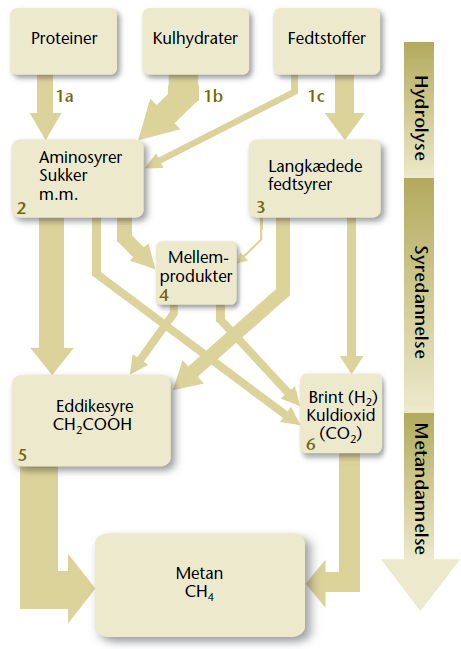 Ein blanding av ymiskum gassum
CH4 	Metan		55 – 70 %
CO2     	Koltvísúrevni	30 – 45 %
H2S	Svávulvetni
NH3 	Ammoniakk	1 – 2 %
 		Annað
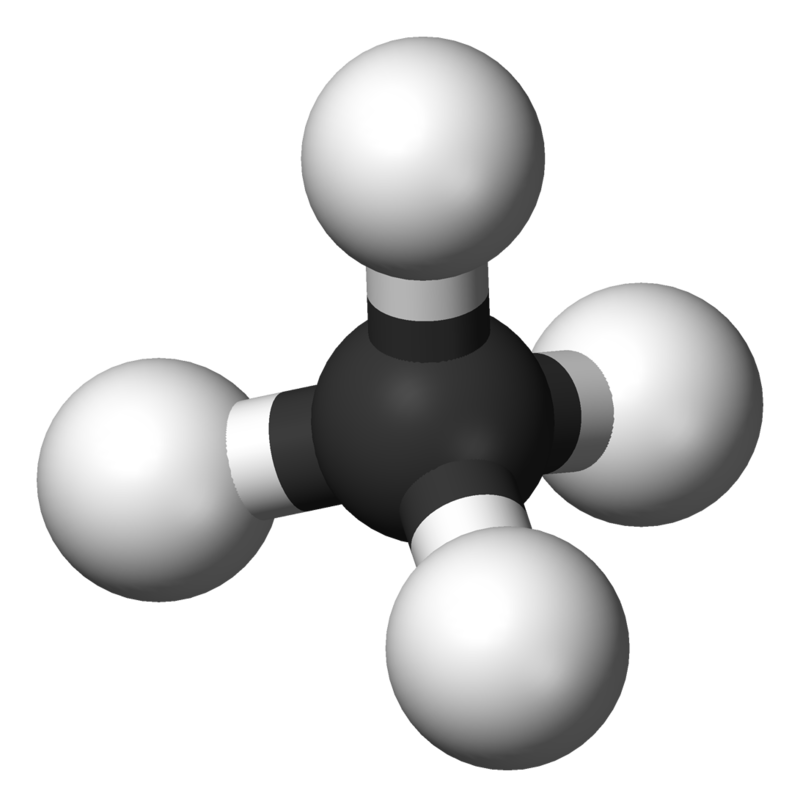 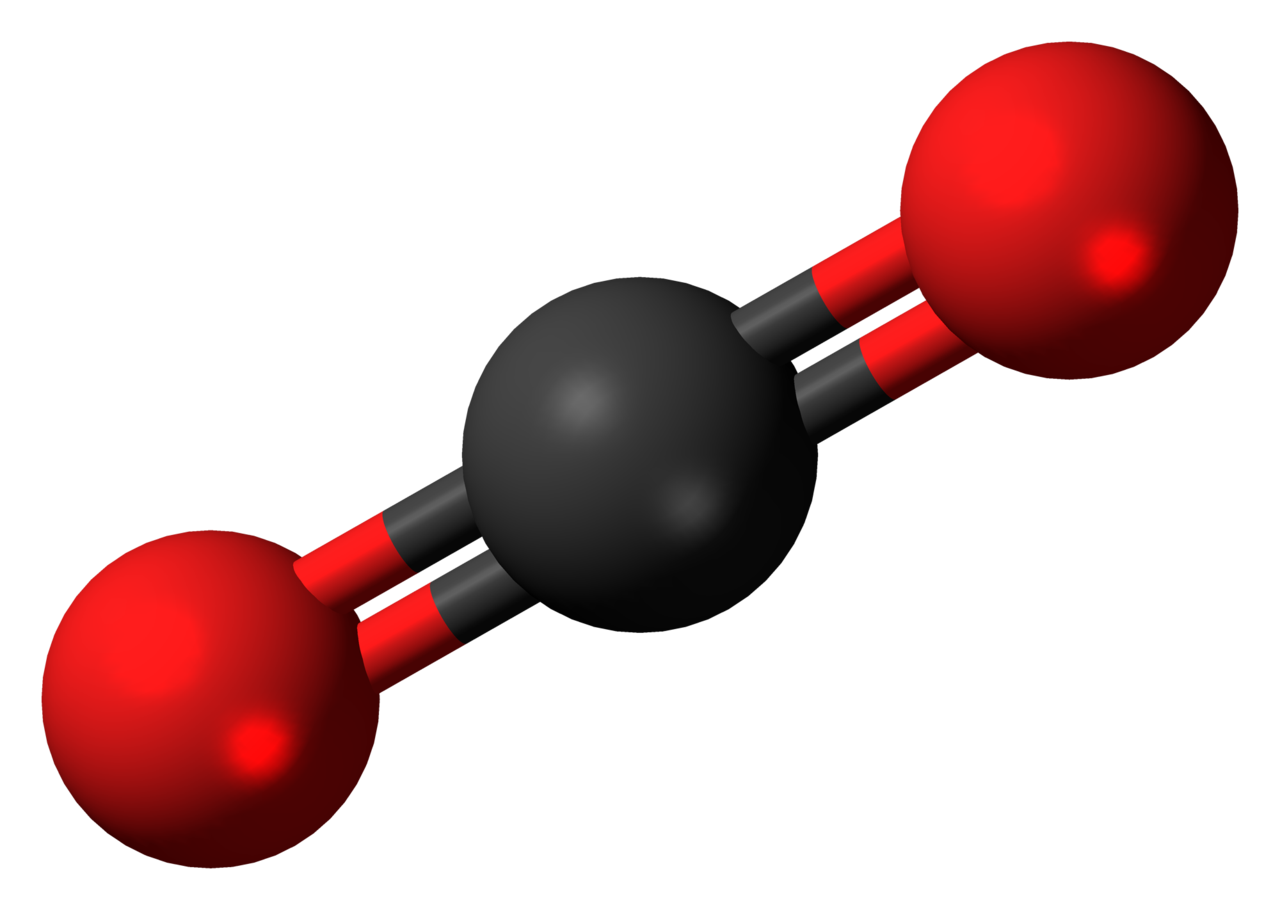 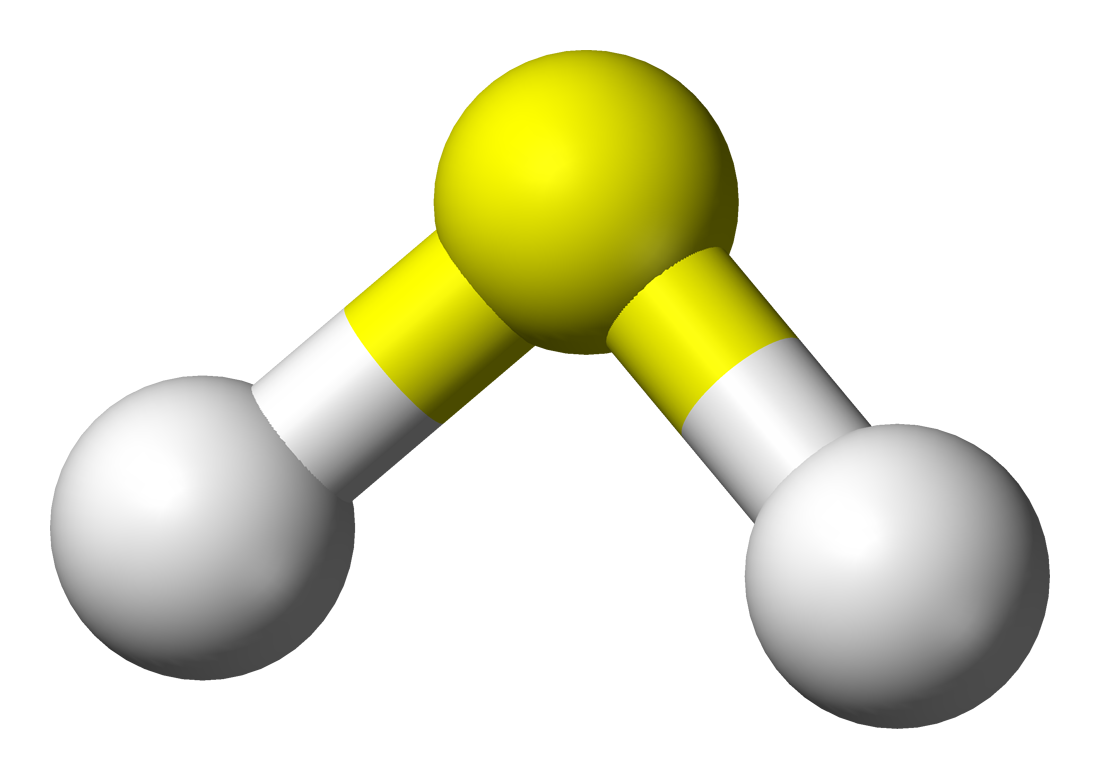 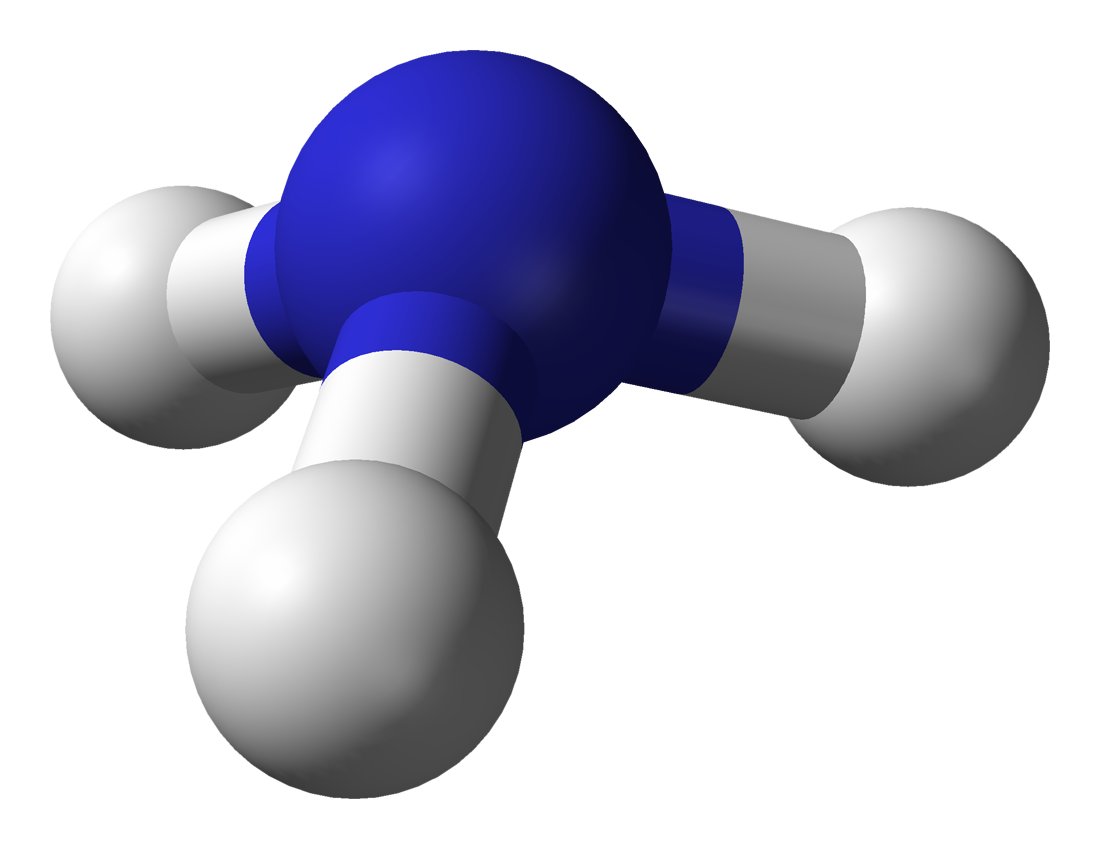 Fyri at gera biogass krevst
Bakteriur
Iltfrítt umhvørvi
Støðugur hiti
Støðugt tilførd rávøra (tøð og annað lívrunni)
[Speaker Notes: Hydrogen Sulfid

1 m³ metan = 1 litur diesel]
HvAT ER EITT BIOGASS Verk
9,3 GWt el
30.000 tons
8.000 tons
9,3 GWt hiti
12.000 tons
50.000 tons tøð
Bakteriur
Iltfrítt umhvørvi
Støðugur hiti
Støðugt tilførd rávøra
Biogass-verkið
Reaktor 1
Súrløðutangi
Reaktor 2
Goymslutangi
Lugtfiltur
Fakkil
Móttøkutangi
Av- og á skipanarhøll
Biogassreinsan
Biogass goymsla
Motorur
Tangar til hitaviðgerð
Pumpur, hitavekslarar
Skrivstova
Avskipanartangi
[Speaker Notes: Reaktor 1 og Reaktor 2]
Staðseting - Skarðshjalli
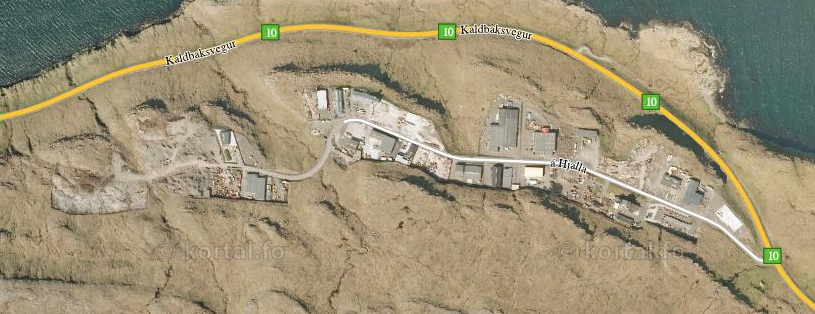 Brennistøðin
Biogassverkið
[Speaker Notes: Tætt uppá landbúnaðin, tunlar til Eysturoy, Sandoy og Suðuroy]
Køstar og tangar hjá bøndrum
Tøðini skulu verða so ”fesk” og turr sum møguligt

Køst uppá uml. 80 m³

Mótøkukøst  eftir tørvi. 

Atkomuviðurskifti til trailara

Trakt í køstin
Fjós
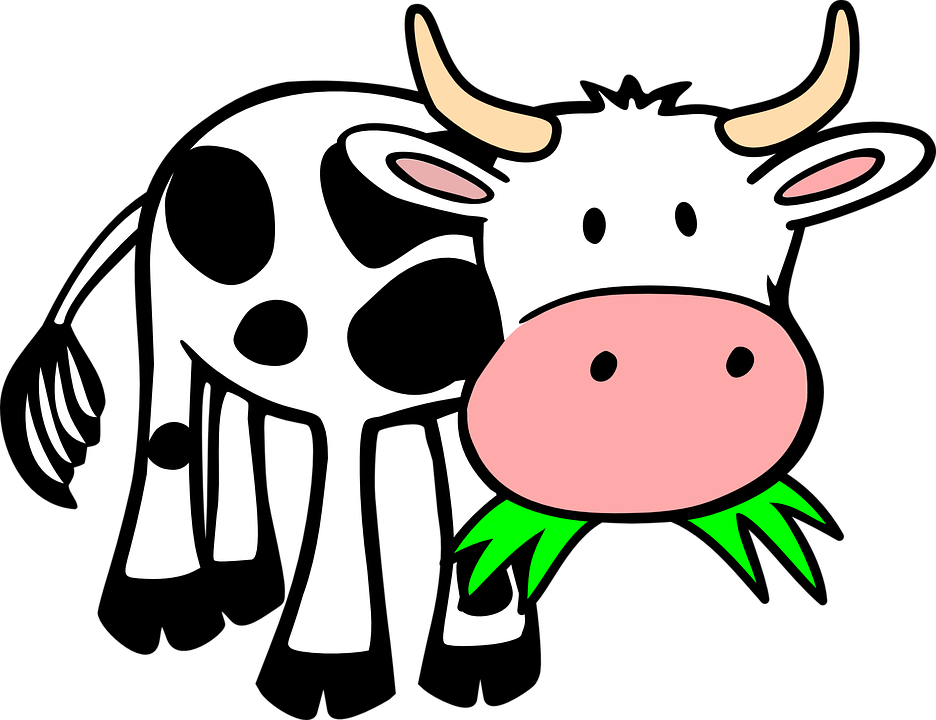 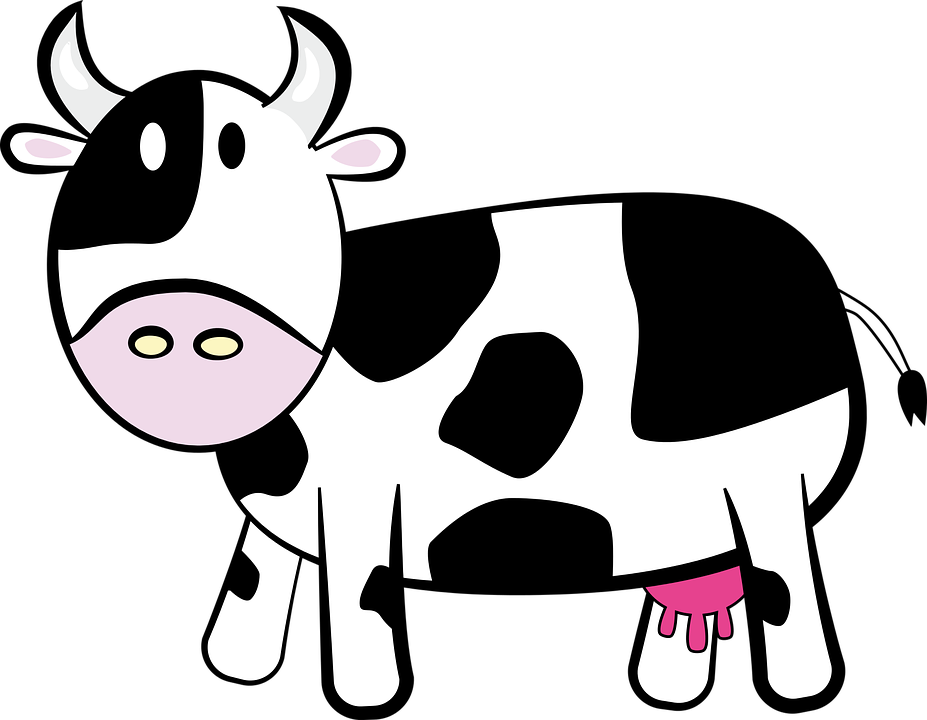 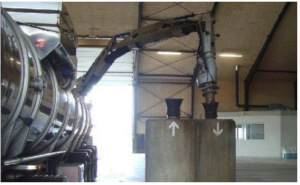 80 m³ køst
Mótøkukøsttil avgassaði tøð
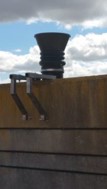 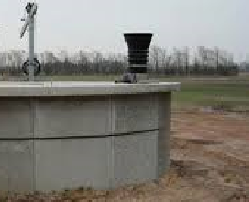 Køstar og tangar hjá bøndrum
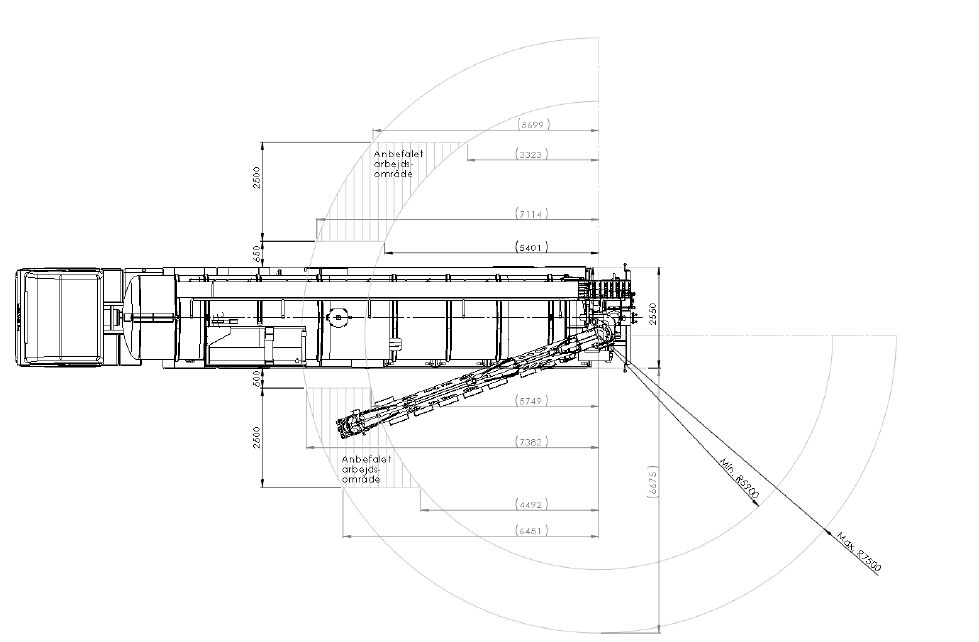 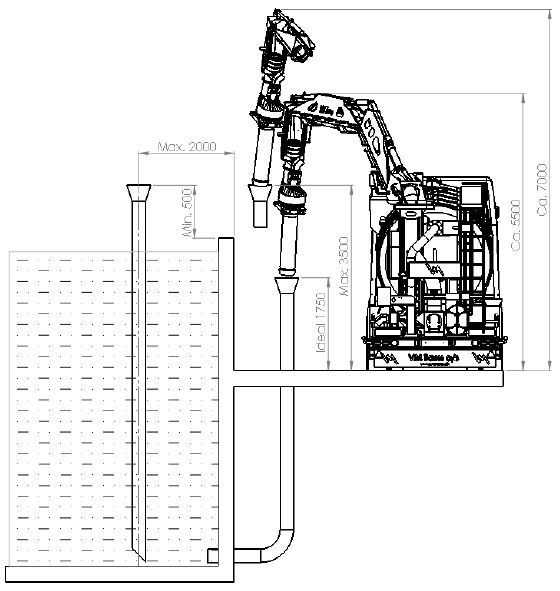 10” Rør
Ø 250 mm
[Speaker Notes: Hægst 3,5m, helst lægri
Radius maks 7,5 m.]
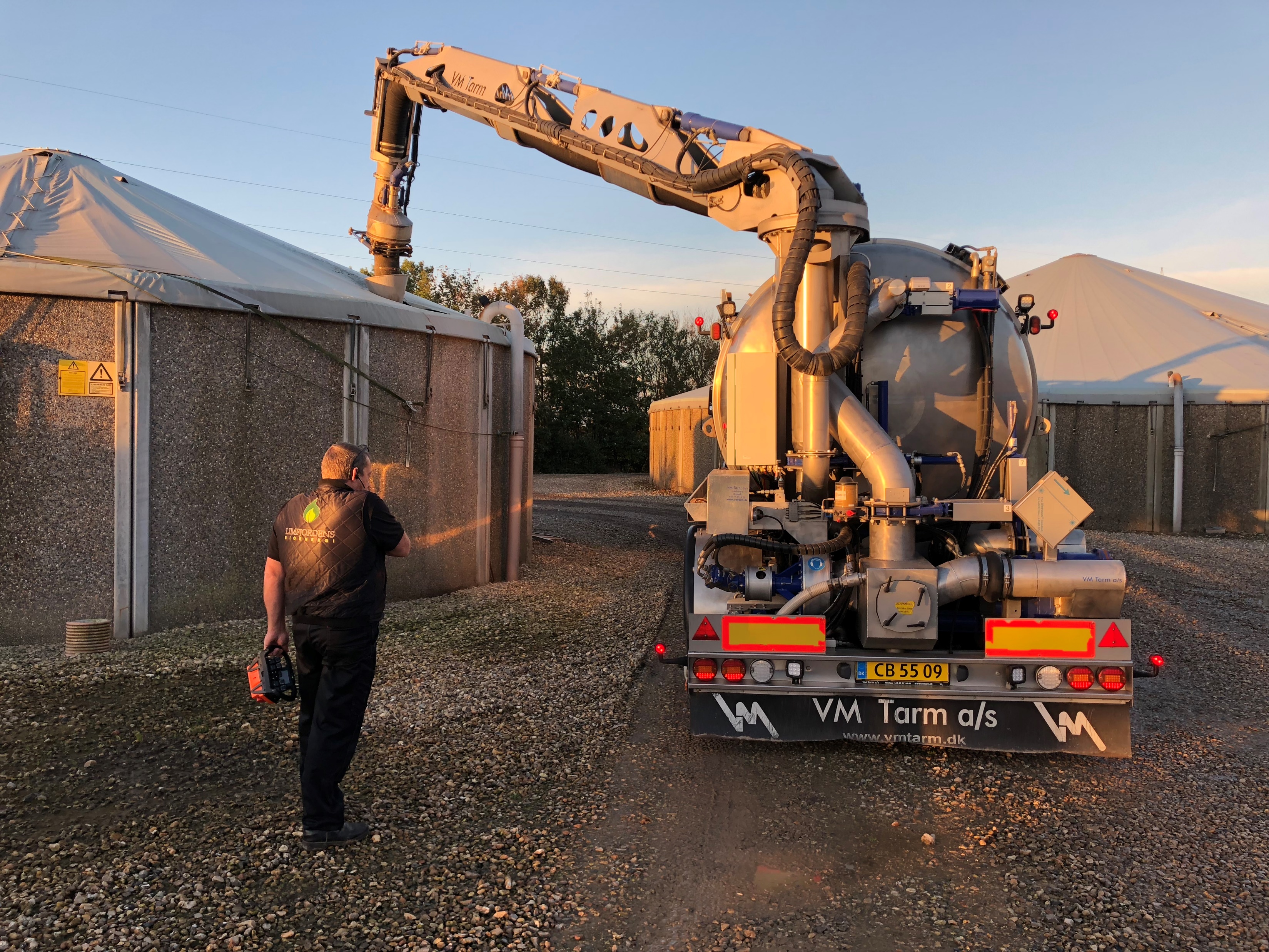 Avheintingarstøð
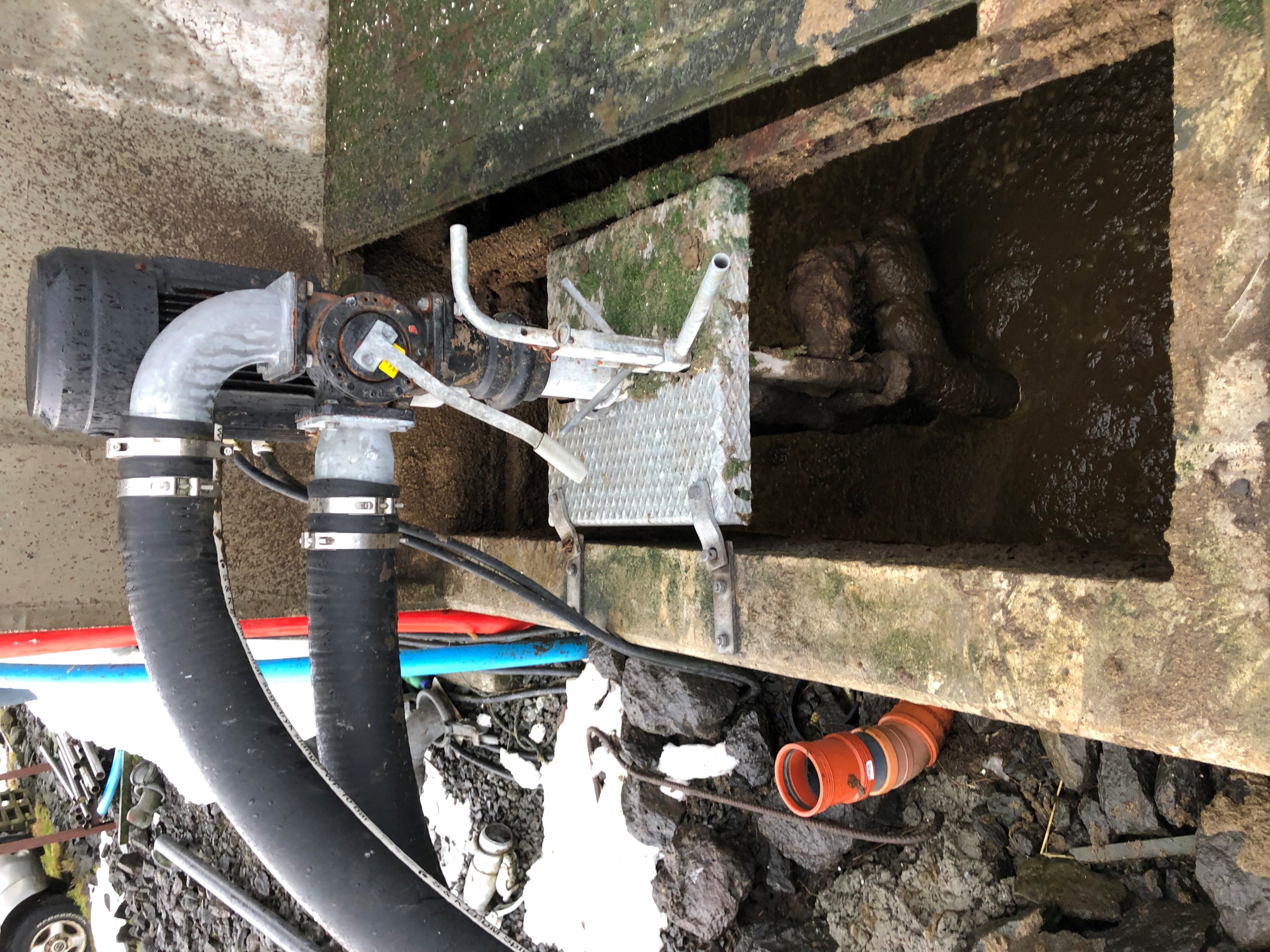 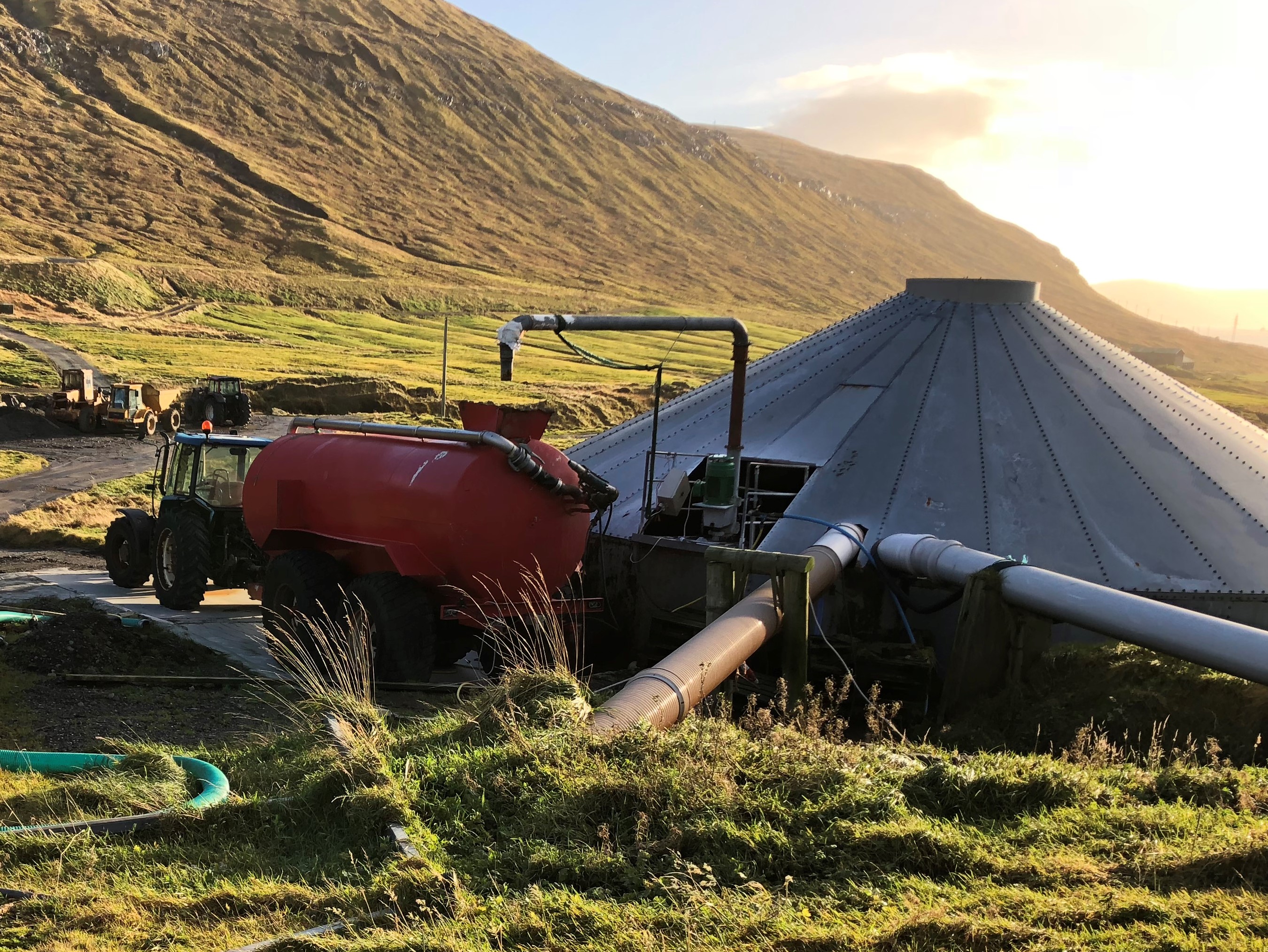 [Speaker Notes: Dømi um køstar]
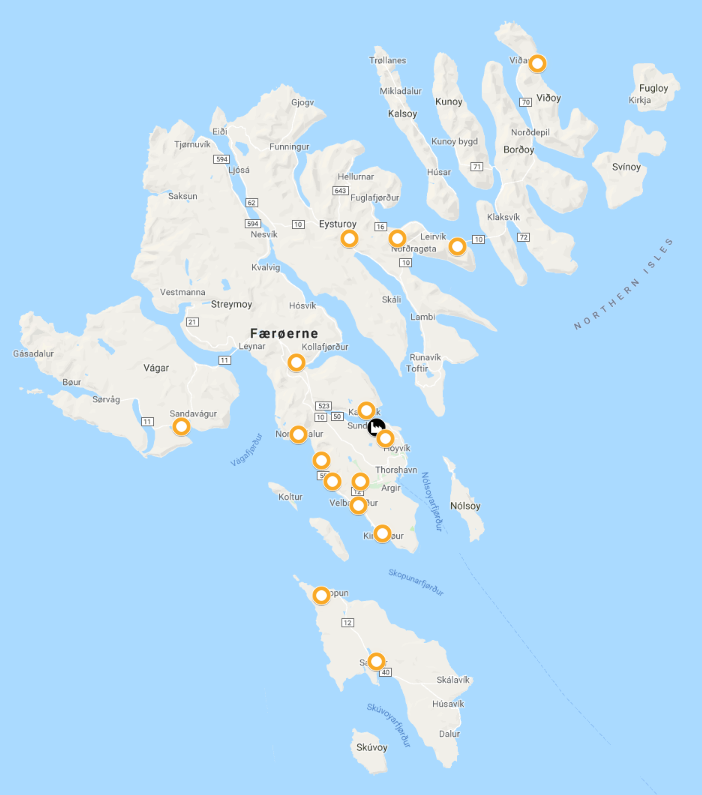 Móttøkukøstar
[Speaker Notes: Tørvur á uml 20.000 m³ Mótøkukøstum
Tað koma uml 50.000 tons avgassa frá biogassverkinum, harav 25000 m³ fara aftur til bøndurnar.]
RINGbúskapur
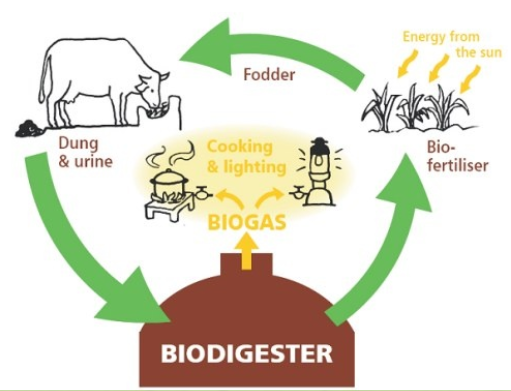 [Speaker Notes: Tilfeingi
Skarn út sjógv 
Súrløga til útlandi 

Fosfor er ein úttømandi kelda. Um ca 80-90 ár  eru vanligu fosforkeldurnar tømdar. Tídningarmiki at  fosfor kemur í umferð]
Avgassaðu tøðini
Virði á føðsluevnum frá alingini
N:	7,00 kr/kg	=>	1.360 tkr
P:	10,00 kr/kg	=>  	1.316 tkr
K:	5,00 kr/kg	=>  	109 tkr
Tilsamans	=>  	2.785 tkr
Úttalilsi frá Rolvur Djúrhuus Búnaðarstovan
Prøvar vísa at einki fosfor er bundi í jørðina
Munandi meira føðsluevni
Tunt flótandi
Meiri móttakilig fyri plantur  
Luktar minni tá sprænt verður
[Speaker Notes: Uml. 3 falda  N
Uml 9-10 falda  P]
BiogassVerkið í Tølum
Nýtsla

El 	950 MWt
Hiti	1750 MWt
Diesel 	uml. 100.000l	1.000 MWt

Samlað orkunýtsla	3.700 MWt
Framleiðsla

El	9.300 MWt
Hiti	9.300 MWt


Samlað orkuframleiðsla	18.600 MWt
[Speaker Notes: Eginnytslu á 19% 

Neshagi 6,7 GWt
Húsahagi 36,4 GWt

Sev framleiddi 2018 352 GWh harav 171,8 GWh Grøna orku. Harav Vindur 63,7 GWh. Biogas økir Grønu orkuna við 5,5% og vindorkuna við 15% 
2,8% av samlaðu produktionini.


DK produktion í 2017 – 2632 GWh
Um biogassi framleislan var í 2018 hevði framsleðislan hjá SEV verið 51,5% grøn í staðin fyri 48,8]
BiogassVirkið í Tølum
BiogassVerkið í Tølum
Kostnaður 	80-100 mio kr

Reaktorar 	12.500 m³
Móttøku tangi	800 m³ 
Avskipanartangi	800 m³  	
Hitaviðgerð	275 m³/dg 
Tangabilar	6 um dagin

El máttur	1.501 kW
Hita máttur	1.489 kW

Størv 	3-4 fólk
[Speaker Notes: Eginnytslu á 19%
Sev framleiddt 2017 334,3 GWh.  harav 170,9 GWh Grøna orku. Harav vindur 59,7 GWh. Biogas økir Grønu orkuna við 5,6% og vindorkuna við 16%]
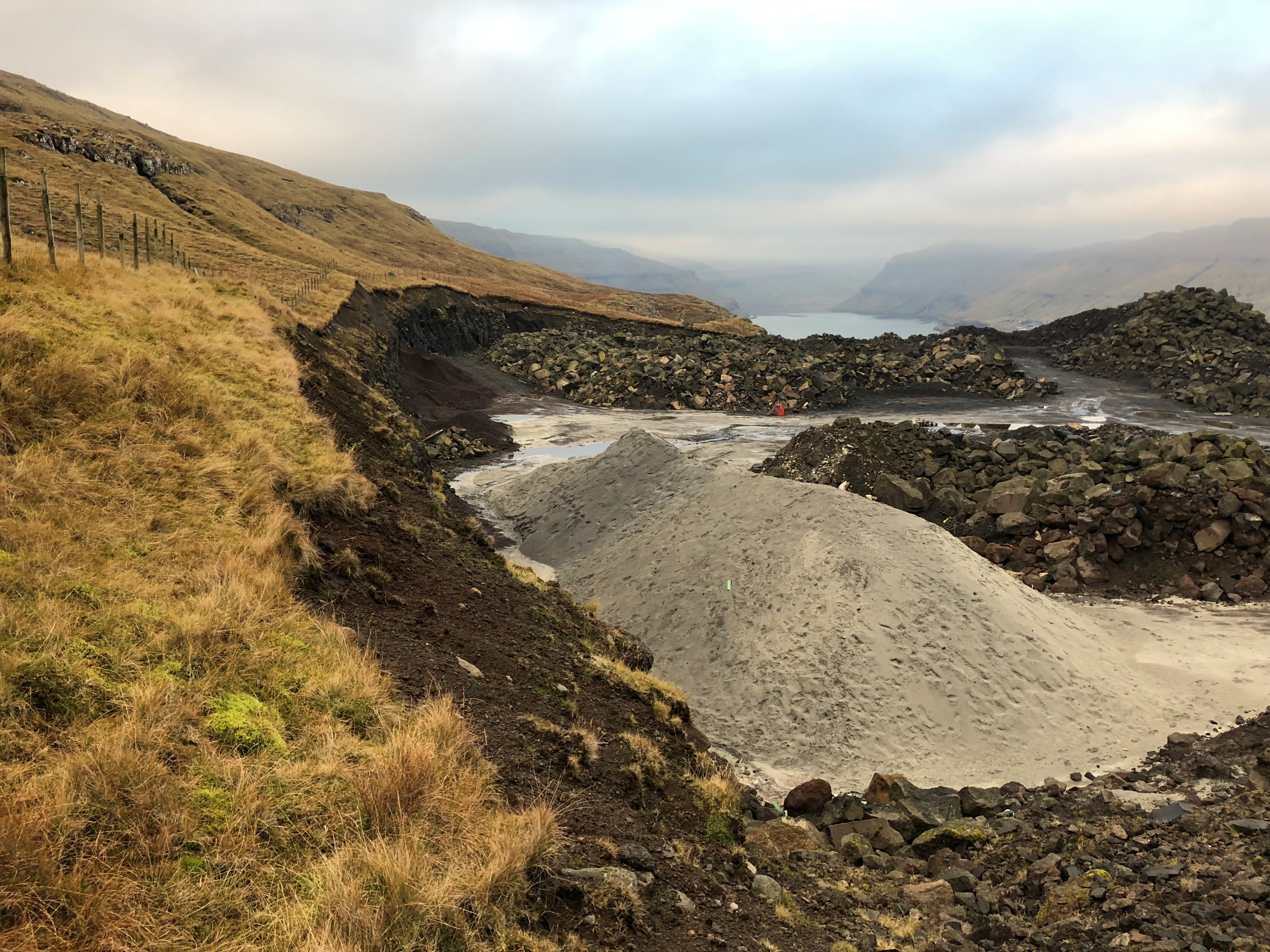 STATUs
Avtalu við fleiri bøndur, SEV, Fjarhitafelagið
Høvuðsarbeiðstakara avtalu við BIGADAN
Grundøki keypt
Umhvørvisárinsmeting
Umsókn um Umhvørvisgóðkenning, Byggiloyvi, Framleiðsluloyvi
Veterinerar góðkenningar
Articon ger øki byggibúgvi

Tíðarætlan
Byrja 		Jan 2019
Biomassi inn	Nov 2019 
El og hiti		Maj 2020
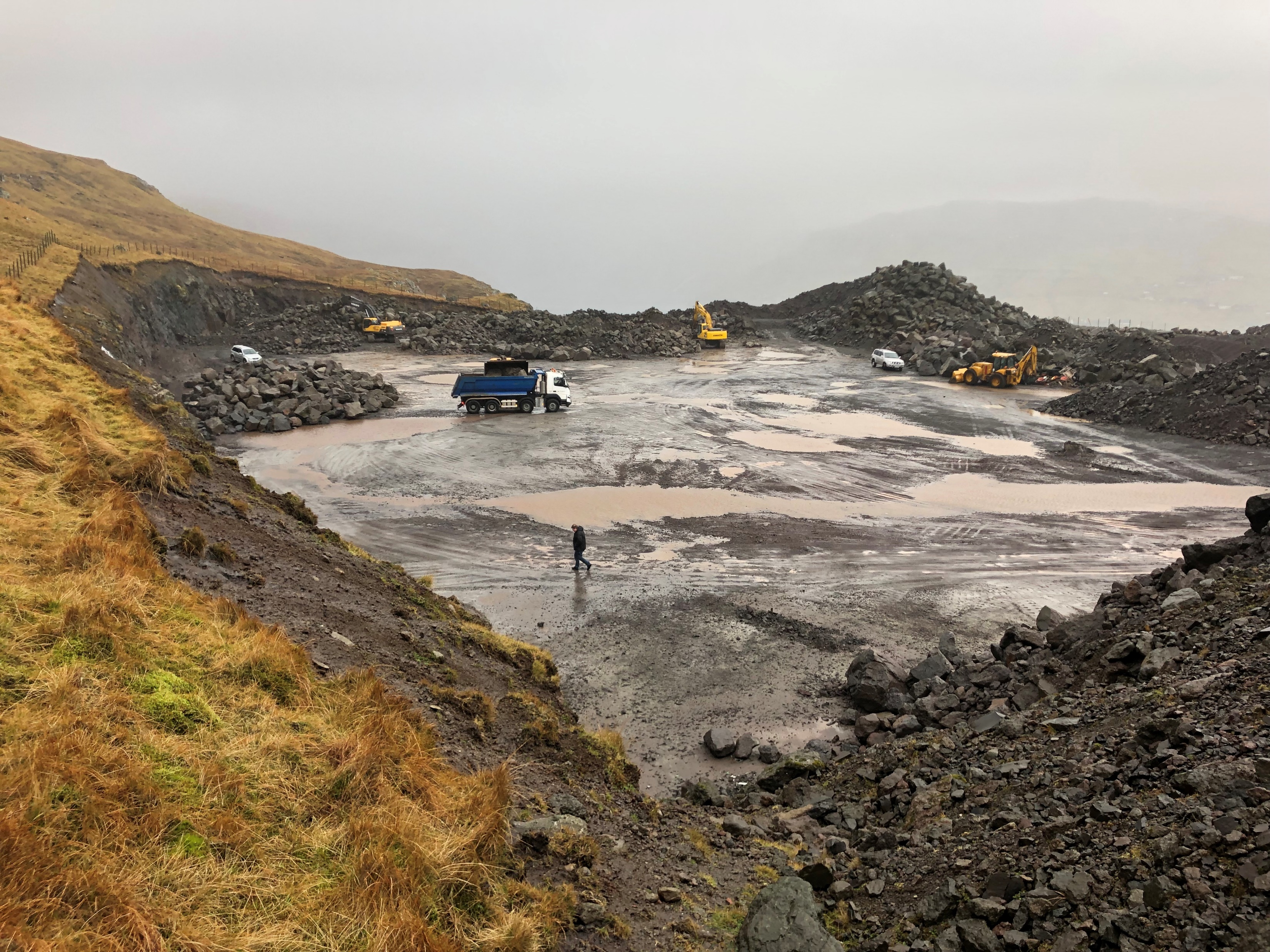 [Speaker Notes: Undirskriva aftalu 21. september 2018

BIGADAN
30 ára royndir 
25 totalentreprisur
í 13 ymiskum londum
Reka biogassverk í fleiri londum]
Hví Biogass í Føroyum
WIN – Fyri Orkuframleiðsluna 


WIN – Fyri Landbúnaðin


WIN – Fyri Alivinnuna


WIN – Fyri Føroya Fólk
Framleiða grønan og burðardyggan streym
Framleiða grønan og burðardyggan hita

Framleiða ”grøn” og burðardygg tøð
Minka um lugtin tá ið tæða verður
Varðveita føðsluevnini í Føroyum

Alivinnan minkar um útlát av skarni á sjógv
Betri image

Skapa arbeiðspláss
Burðardygt samfelag
Sjálvbjargni
[Speaker Notes: Eginnytslu á 18,5%
Sev framleiddt 2017 334,3 GWh.  harav 170,9 GWh Grøna orku. Harav vindur 59,7 GWh. Biogas økir Grønu orkuna við 5,6% og vindorkuna við 16%]
Takk Fyri
Fróði Mortensen
frmo@bakkafrost.com
Biogass-verkið
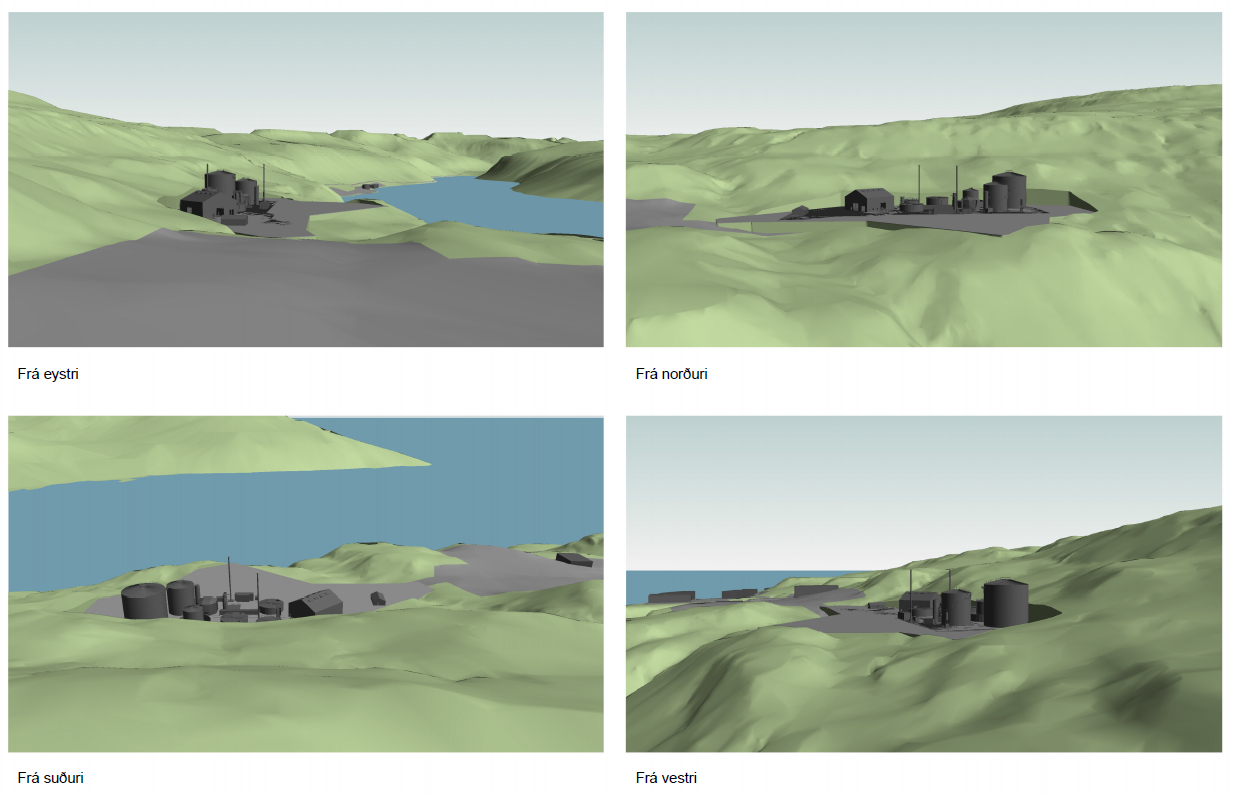 Tæðing
X
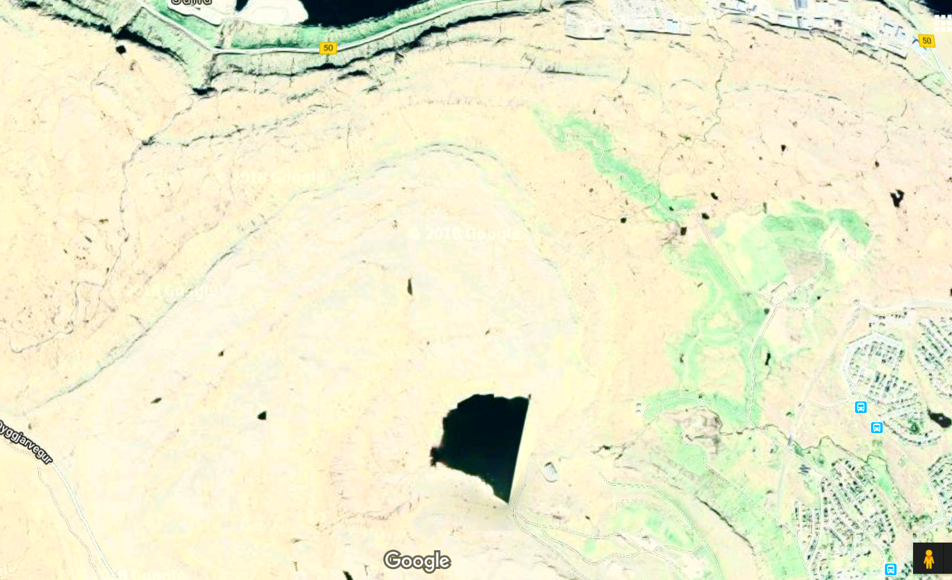 Mjólkabøndur tæða uml. 30.000 tons tøð
Mest loyvda nøgd at tæða er 60 tons / ha 
Framyvir skulu tæðast uml. 50.000 tons avgassaði tøð
Til tey eyka 20.000 tonsini skil finnast 333 ha at tæða á
Í haga fram við landsvegi eru 1.305 ha
990 ha av teimum í Streymoy og Eysturoy
[Speaker Notes: 50m hvørju megin vegin 
Harumframt aðrir vegir.]
Luktspjaðing
OML – Operationel Meteorologisk Luftkvalitetsmodel.
Viðmælt av Miljøstyrelsen í DK
Hæddarkurvar av lendinum 
10 ára veðurdata frá Tórshavn

OML modelli útroknar 99% fraktilin av hægstu lugtvirkningunum

Øll parametur eru konservativ
LUKT spjaðing
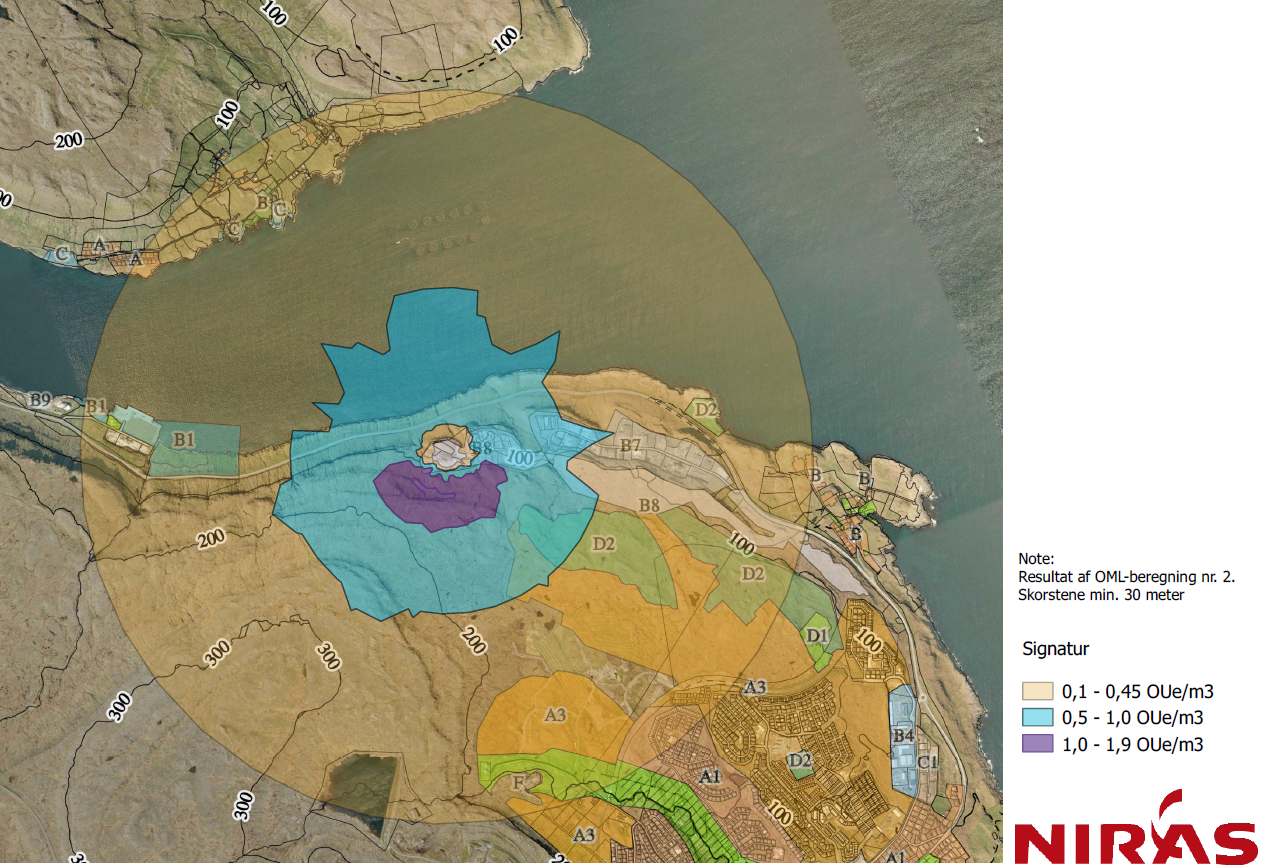 Myndin vísir luktspjaðing og luktstøðið í mun til framtíðar bústaðarøkið millum Hoyvíkshaga Suður og Skarðshjalla

Í donskum vegleiðingum um lugt verður mælt til at halda seg niðanfyri 1,9 OUe/m³ við ídaðarøki og 1,0 OUe/m³ við bústaðir
Biogass LUKTUR
Avgassaði tøð lugta munandi minni
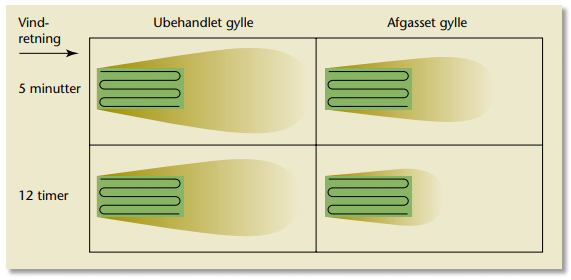 [Speaker Notes: Undirtrýst á tangum 
Undirtrýst í av- og á skipanarøll
2-trins biologisk luftreinsan
Avgassaði tøð lugta minni]
Hví Biogass í Føroyum
Framleiða grønan og burðardyggan streym
Framleiða grønan og burðardyggan hita

Framleiða ”grøn” og burðardygg tøð
Minka um lugtin tá ið tæða verður
Varðveita føðsluevnini í Føroyum

Alivinnan minkar um útlát av skarni á sjógv
Betri image

Skapa arbeiðspláss
Burðardygt samfelag
Sjálvbjargni
WIN – Fyri Orkuframleiðsluna 


WIN – Fyri Landbúnaðin


WIN – Fyri Alivinnuna


WIN – Fyri Føroya Fólk
[Speaker Notes: Sev framleiddi 2018 352 GWh harav 171,6 GWh Grøna orku. Harav Vindur 63,7 GWh. Biogas økir Grønu orkuna við 5,5% og vindorkuna við 16% 
2,8% av samlaðu produktionini.
Fjarhiti 2017 søla 22,6 GWh – 
Sjálvforsýning]